Glossary

Counter weight-A weight on the opposite end of a load 

Design criteria- List of objectives to be met.

Effort- The force applied.

Fulcrum- The part of a mechanism that lets the bar pivot.

Lever- Stiff bar

Load- The force produced

Pivot- Moving up and down or round and round from a central point.

Projectile- An object that is thrown though the air by force.

Sling shot- Used to shoot stones.

Stable- Not likely to fall down.

Trebuchet- A medieval mechanism similar to a catapult.
DT Mechanisms- Levers
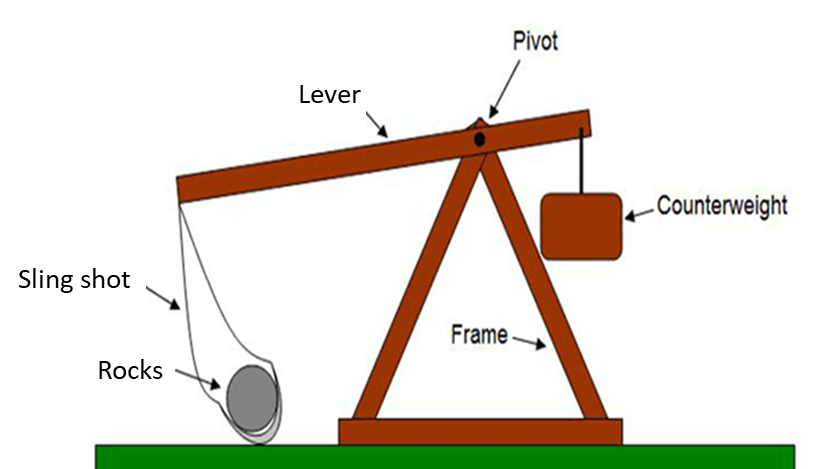 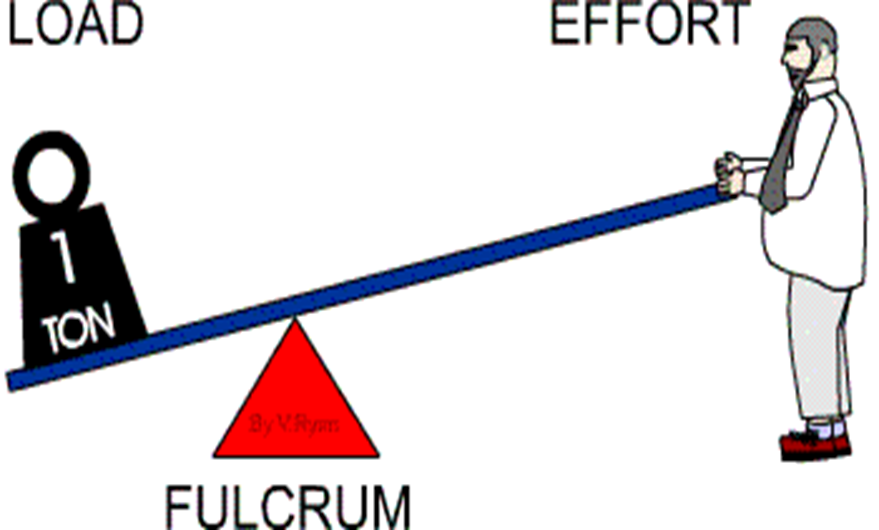 A lever pivots  around a fulcrum. It reduces the amount of force needed to move or lift a load. The force you apply is called the ‘effort ’ and the force you produce is called the ‘load’. There are different classes (types) of lever. When the fulcrum is in the middle, this is a 1st class lever.
The trebuchet was a weapon that had a sling shot filled with stones.
Once the counterweight was released, the lever swung upwards quickly, projecting the rocks far away.
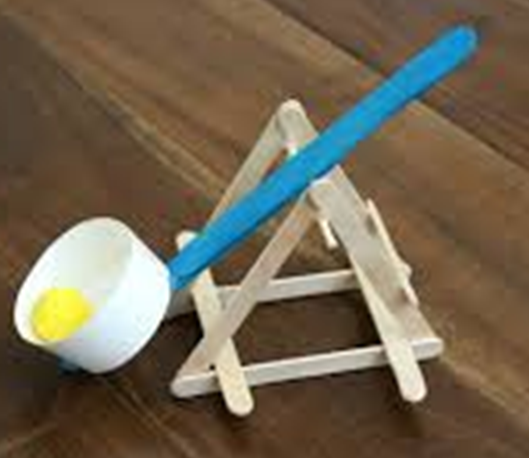 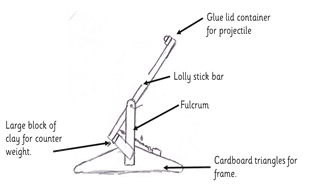 Triangles can help strengthen a structure because they won’t collapse under a lot of weight..
Wide, level bases ensure structures are stable.
Adding weight to the base can help stop it moving.
A detailed plan can show the materials you intend to use for each part of your mechanism and ensure you include the correct design criteria.